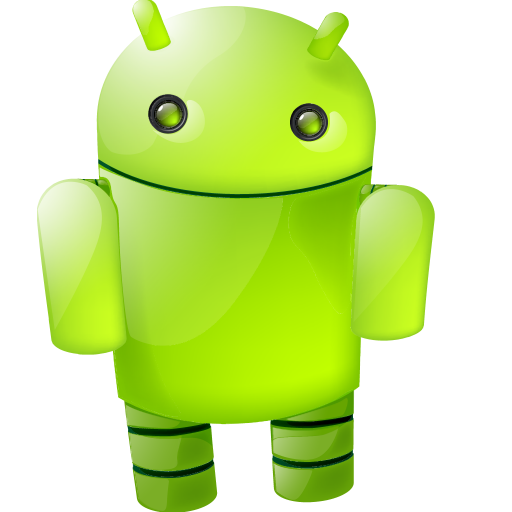 Android 101
Super Duper Crash Course FTW
Prerequisites
Android Studio
https://developer.android.com/sdk/installing/studio.html
Java JDK
http://www.oracle.com/technetwork/java/javase/downloads/jdk7-downloads-1880260.htm
Open up Android Studio
Tools  Android  SDK Manager
Android SDK Build Tools 19.1 and 20
Disclaimer
I am not a Java geek
I am an Android and open source geek
I do Java because of Angry Birds
And stickers
The Basics
Based on Linux
Android stack
Linux kernel
Libraries & runtime (dalvik, libstreaming, libc)
Application framework (location services, battery services, resource manager)
Applications
Apps written using Java and XML
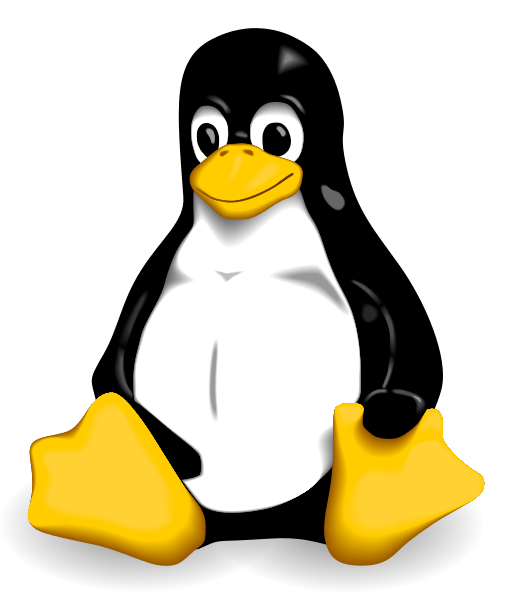 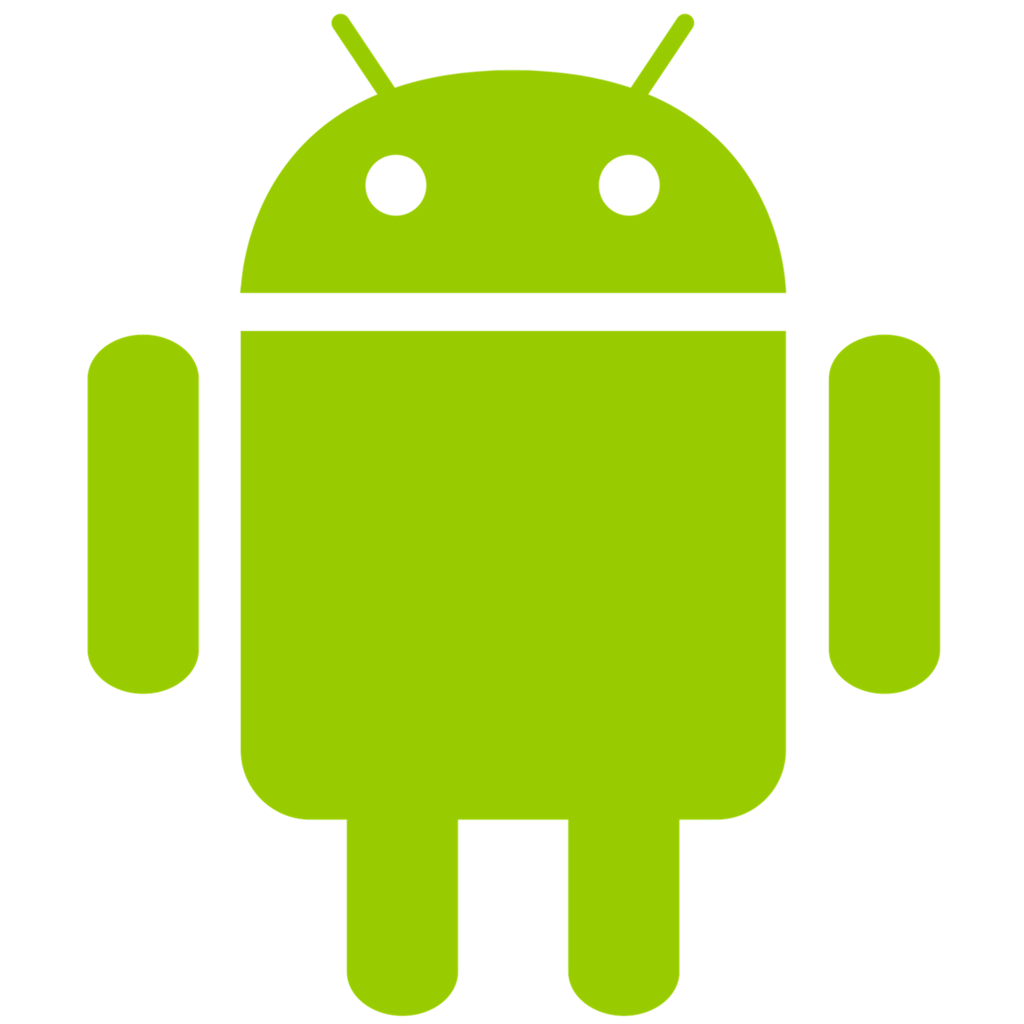 +
// TODO
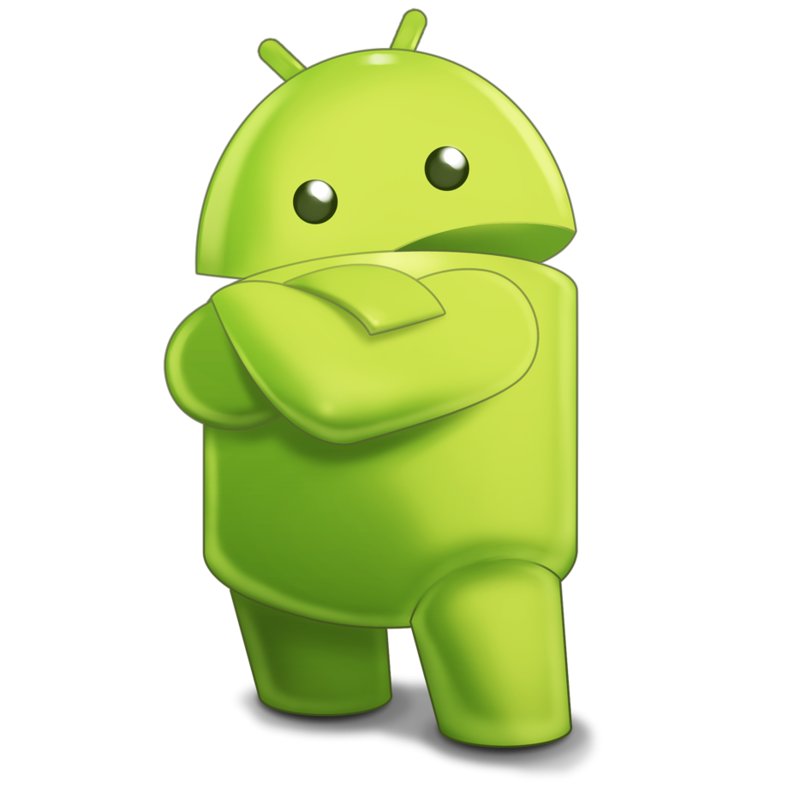 Activities
Services
Intents
Layouts
Models
ArrayAdapters
Listeners
Debugging
Activities
The activity displays the layout and provides the user interface
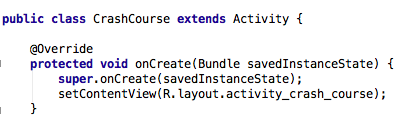 Services
Services run in the background, and do not have a user interface
Example services
Location 
Notifications
Downloads
Updates
Intents
An intent launches an activity
Can be launched from the Android Manifest when app starts, OR from within the app
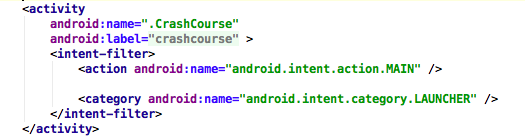 Layouts
XML
The layout holds the UI components
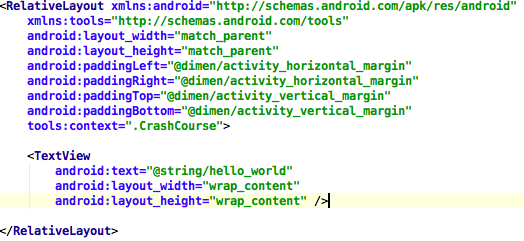 Models
Class that represents an object
Has its own variables and getter/setter functions
Example
Restaurant
id
name
address
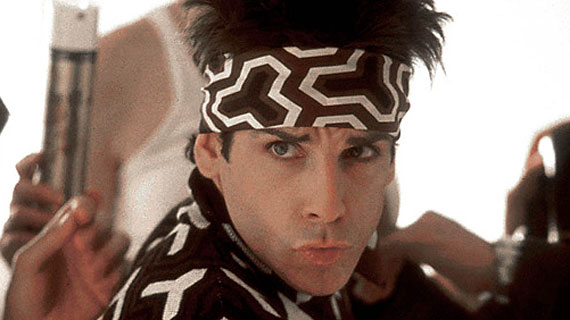 ArrayAdapter<Restaurant>
Takes <Restaurant> data, and “adapts” it to a ListView
See RestaurantAdapter in the example
Key components
getView
holder
Listeners
Used to notify the application of specific events
Examples
onClick
onTouch
onLongClick
onKey
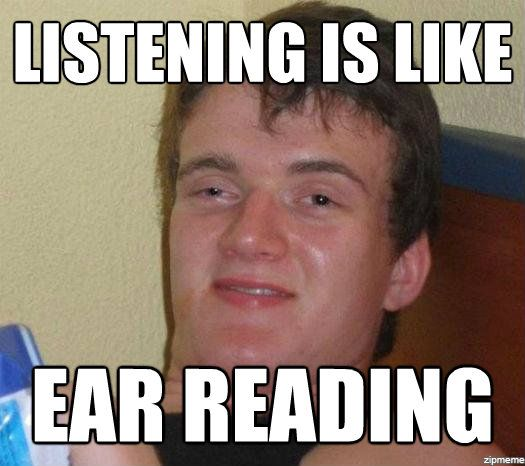 Debugging
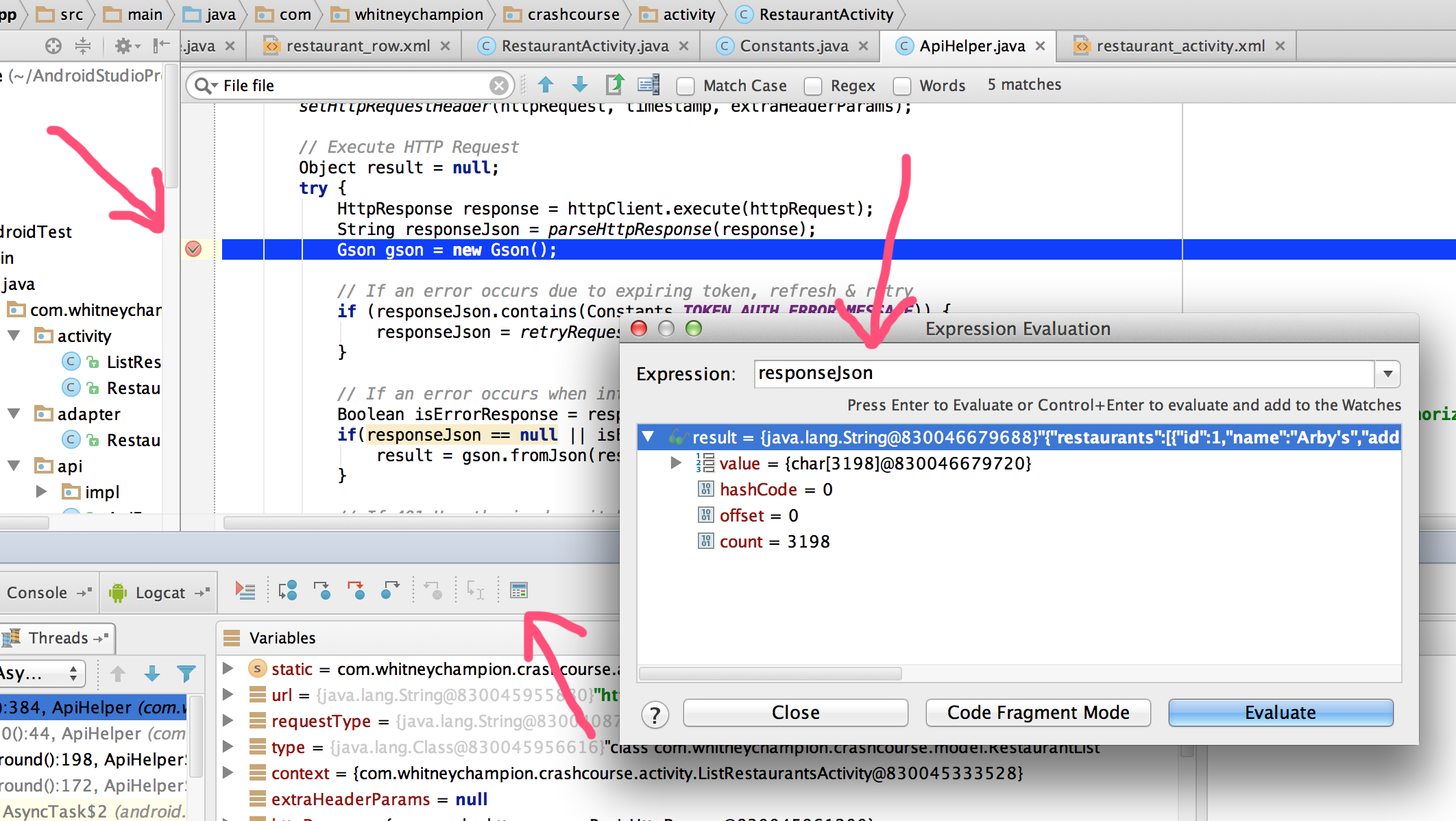 Importing Your Project
VCS  Checkout from Version Control
https://github.com/shortstack/CrashCourse.git
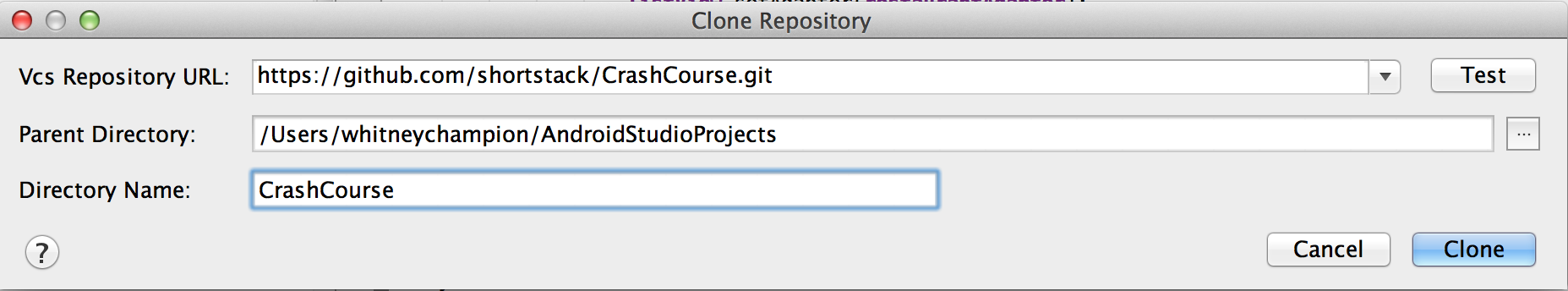 Lab
Goal:
Create a new activity and layout with a ListView
Make new activity the default activity on launch 
(hint: Android Manifest)
Add another API endpoint 
(hint: Constants.java)
Create a model from new endpoint data
Add a service to get data from new endpoint
Using provided API helper classes, display list of new endpoint data in ListView

http://shortstack.github.io/crashcourse/